Повторение. Законы постоянного тока
Входной контроль 
Заполните таблицу
ПРАВИЛЬНЫЙ ОТВЕТ
Работа в группах по 2 человека
ПРАВИЛЬНЫЙ ОТВЕТ
I =
Работа с графиками
I = U/R
прямая зависимость
I = U/R
обратная зависимость
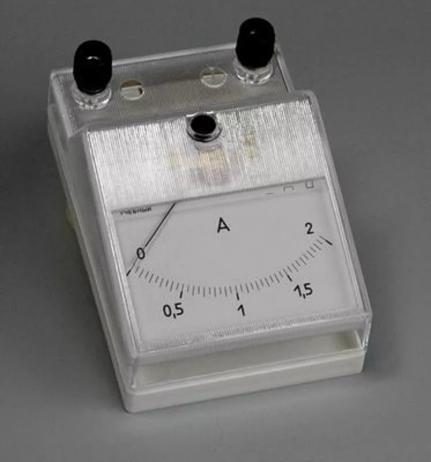 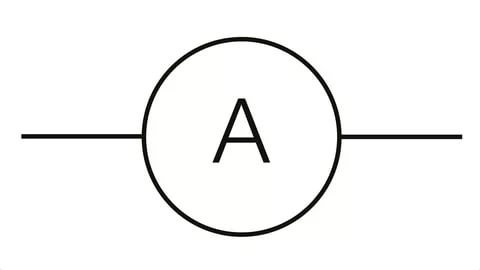 АМПЕРМЕТР
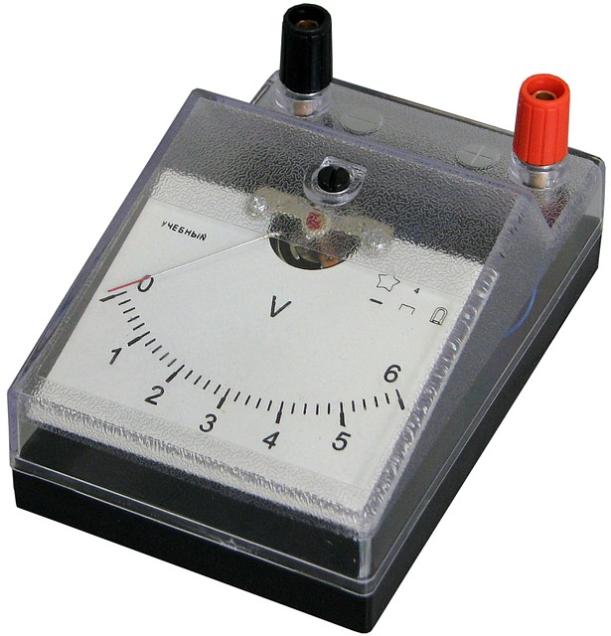 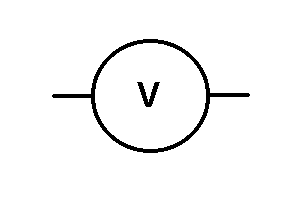 ВОЛЬТМЕТР
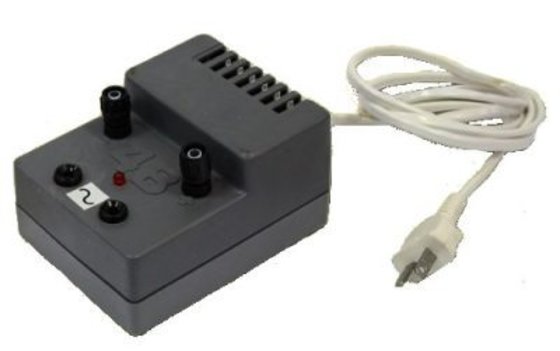 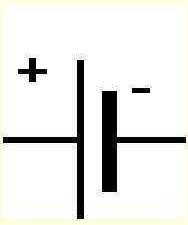 ИСТОЧНИК ТОКА
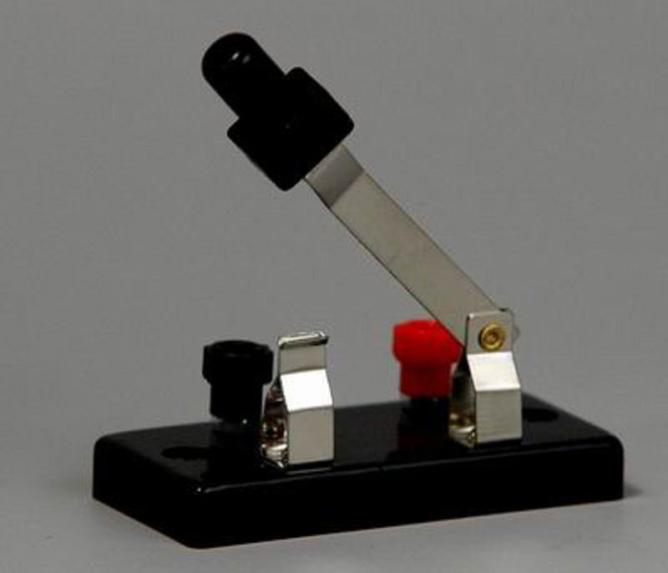 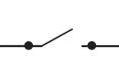 ЭЛЕКТРИЧЕСКИЙ КЛЮЧ
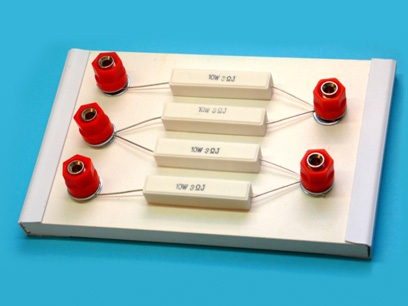 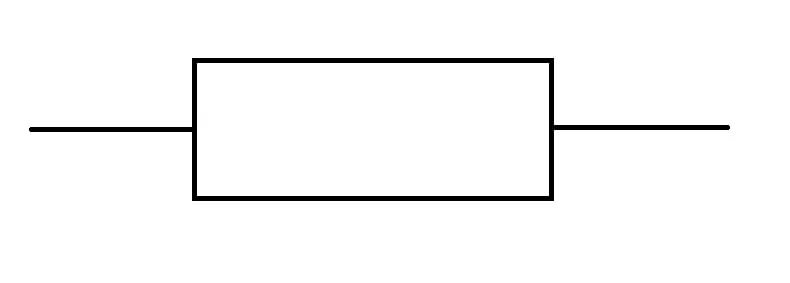 РЕЗИСТОР
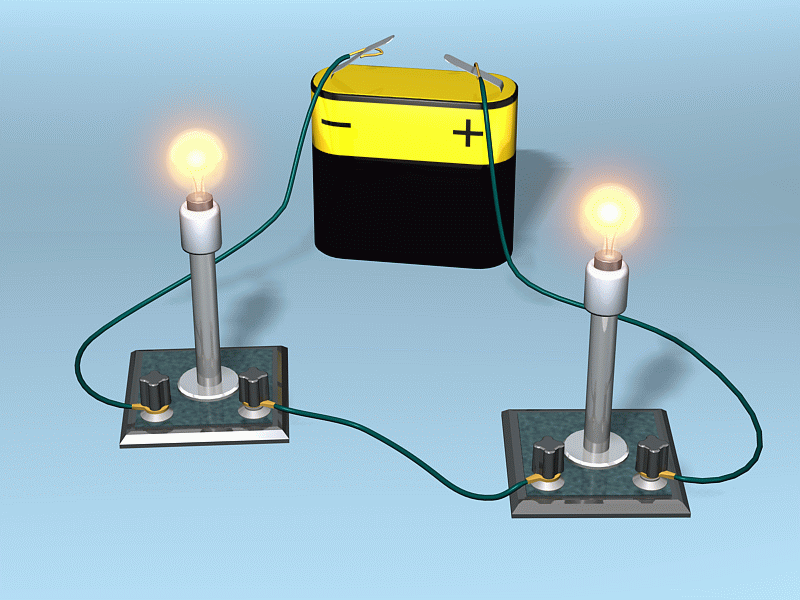 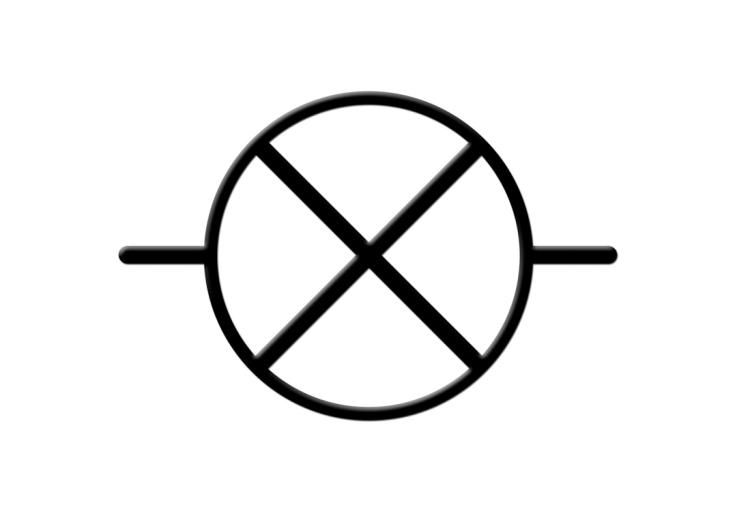 ЛАМПОЧКА
ГЕОРГ ОМ
РАБОТА В ГРУППАХ ПО 4 ЧЕЛОВЕКА

1. ОПРЕДЕЛИТЕ ЦЕНУ ДЕЛЕНИЯ ПРИБОРОВ
2. СОБЕРИТЕ ЭЛЕКТРИЧЕСКУЮ ЦЕПЬ
3. ЗАПИШИТЕ ПОКАЗАНИЯ ПРИБОРОВ
Задача из централизованного тестирования
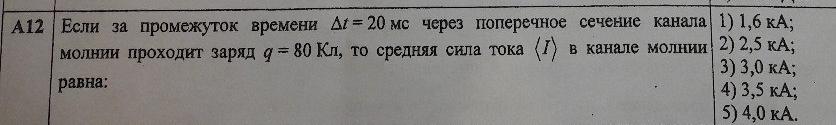 РТ - 2017 
1 этап
Задача из централизованного тестирования
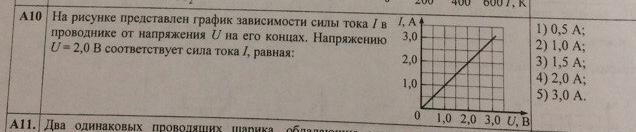 РТ – 2016
2 этап
Задача из централизованного тестирования
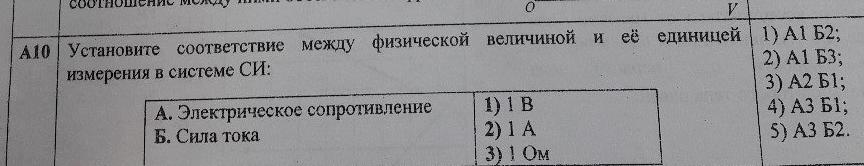 РТ – 2017
2 этап
РЕФЛЕКСИЯ
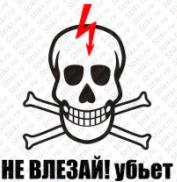 Мне ничего не понравилось. 
Я ждал, когда закончится урок
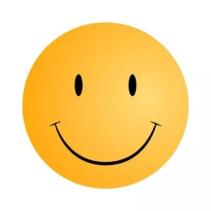 Мне было очень интересно! 
Обязательно выполню творческое задание
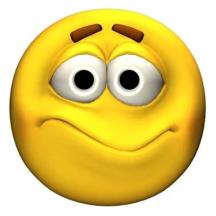 Мне все равно. Обычный урок
Домашнее задание
Зарядите мобильный телефон с помощью:
Половинки яблока и половинки апельсина
Медной и цинковой монетки
Зарядного устройства
Мобильного телефона